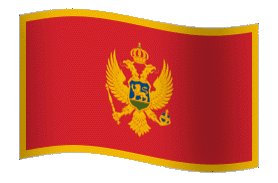 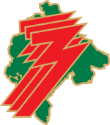 Employment Agency of Montenegro
Promotion of Active Employment Policy Measures – Training, Vocational Training and Further Training through Various Educational Programmes
2018.
Aleksandar Rakočević
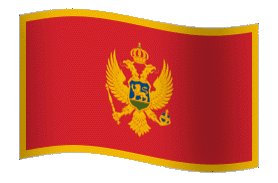 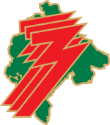 Employment Agency of Montenegro
In Montenegro, different models of training and professional development of unemployed persons are defined by the Employment Law through the Active Employment Policy Measures.
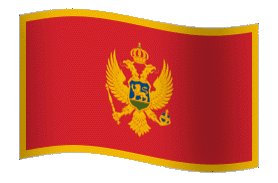 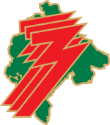 Employment Agency of Montenegro
Active measures related to training, vocational training and other training programs are:
Adult education and training,
Training for independent work and  
Training for work with an employer.
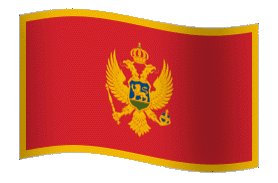 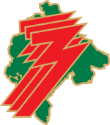 Employment Agency of Montenegro
Adult education and training 
Programs for acquiring professional qualifications
 Programs for acquiring key competences
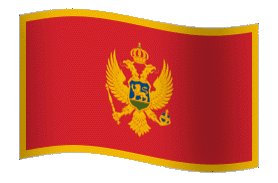 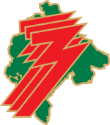 Employment Agency of Montenegro
Programs are implemented for the labour market, in order to increase employability and employment of job seekers, and to provide labour force missing in the labour market.
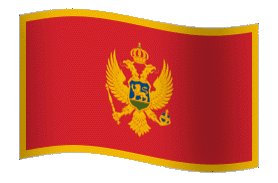 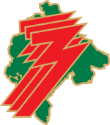 Employment Agency of Montenegro
An analysis of the workforce deficit can be done in several ways:
by monitoring the advertised vacancies and their realisation, 
 by continuous surveys among employers,
 by monitoring the employment of foreign workers, through issuing work permits for work of foreigners.
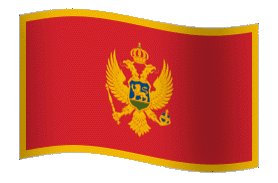 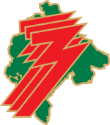 Employment Agency of Montenegro
An active measure is implemented   
by the selection of external providers – organisers of education/training,
by applying the selection criteria, set out in the competition published in  the media, 
by decision on the selection of providers, made by the EAM Administrative Board at the proposal of the Selection Commission.
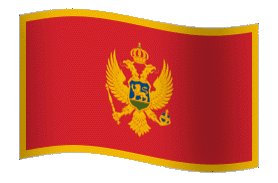 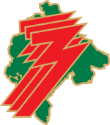 Employment Agency of Montenegro
Providers are licensed by the Ministry of Education.
Educational/training programs are nationally valid, adopted by the Centre for Vocational Education. 
The programs are designed in a way that a part of the practical lessons is realized in the training centres and another part in the real working environment.
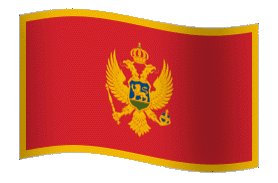 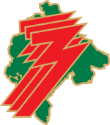 Employment Agency of Montenegro
Training for independent work  
Measure is aimed at the labour integration of unemployed persons who do not have work experience  in the level of education. 
The main factor of reduced adaptability of these persons to the labour market needs is the lack of knowledge and skills required for  independent work 
Program contents and their application in a real work environment
Training providers are private sector employers who have the appropriate spatial, human and technical capacity.
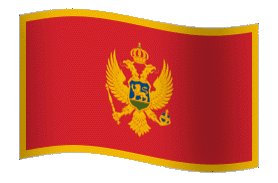 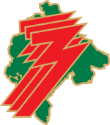 Employment Agency of Montenegro
Training for work with the employer 
Measure is aimed at the labour integration of long-term  unemployed persons, i.e. disadvantaged persons in the labour market. 
The main factor behind the reduced employability of those persons is the lack of professional knowledge and skills, as a consequence of prolonged unemployment.
Program contents that enable acquisition of missing knowledge and skills, and their application in a real work environment. 
Training providers are private sector employers who have the appropriate  spatial, human and technical capacities.
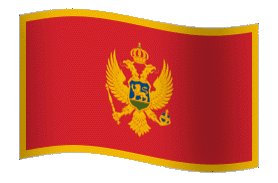 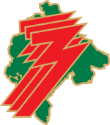 Employment Agency of Montenegro
Employment Agency of Montenegro co-finances previous two measures in line with the Law on State Aid and Control, funding the earnings of candidates employed in the program.  
Programs are implemented with  the selected employers,  applying  the selection criteria set out in the competition published  in the media, by decision on the selection of providers made by the EAM Administrative Board ,at the proposal of the Selection Commission.
The costs of mentoring, production materials  and administrative costs are born by the employer.
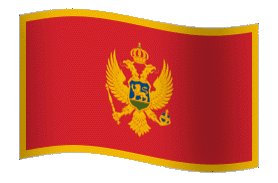 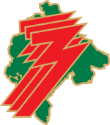 Employment Agency of Montenegro
Measures are included in the Employment Law after one-year successful pilot implementation, 
Evaluation was carried out by an external evaluator through the EU project.
In Montenegro, Ministry of Labor is responsible for evaluation of the active employment policy measures.
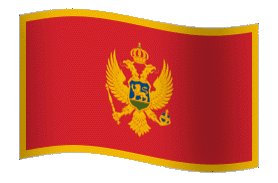 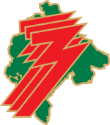 Employment Agency of Montenegro
Employment Agency of Montenegro 
defines operational goals,
monitors implementation of programs and compliance with a time frame,
performs financial and technical monitoring, through  direct examination and adoption of reports submitted by training providers,
determines the performance indicators, i.e. Indicators of results  through the indicators of the fulfilment of anticipated activities, and performance indicators  through indicators of the fulfilment of the objectives.
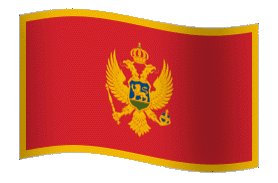 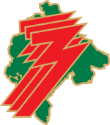 Employment Agency of Montenegro
Program for professional training of university graduates, i.e. trainees from higher education
Is regulated by the separate Law,
Is realised through the Ministry of Education,
Is implemented  without signed work contract,  
Payment to the trainees is made in the amount of 50% average net salary in Montenegro, on the monthly basis.
The role of the Employment Agency of Montenegro in this program is to provide professional and technical support to the employers and university-graduates, as well as an administrative monitoring during the Program implementation.
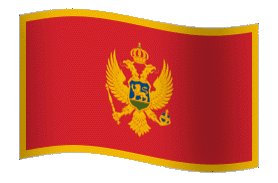 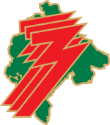 Employment Agency of Montenegro
Thank you!

 Questions?
www.zzzcg.me
aleksandar.rakocevic@zzzcg.me